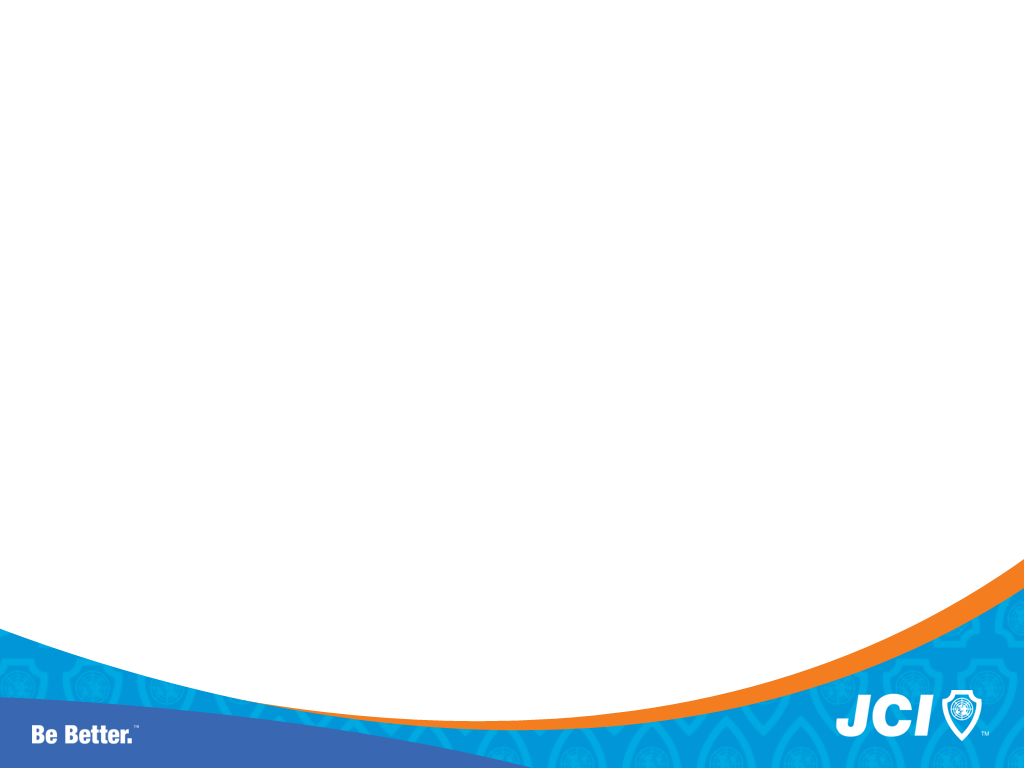 Award … ​…………….
[NAAM LID]
[AFDELING]


Kernwoorden
Kernwoorden
Kernwoorden
FOTO TOEVOEGEN